Algebra
11-sinf
Mavzu: Aniq integralni hisoblashga doir misollar yechish
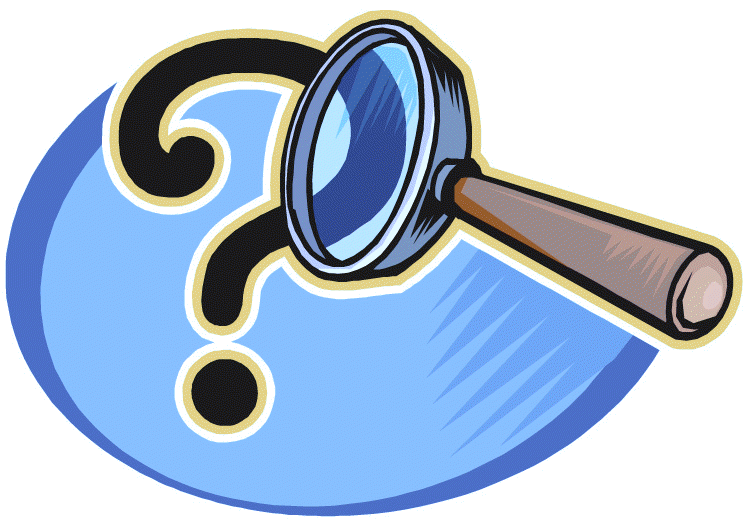 1-misol
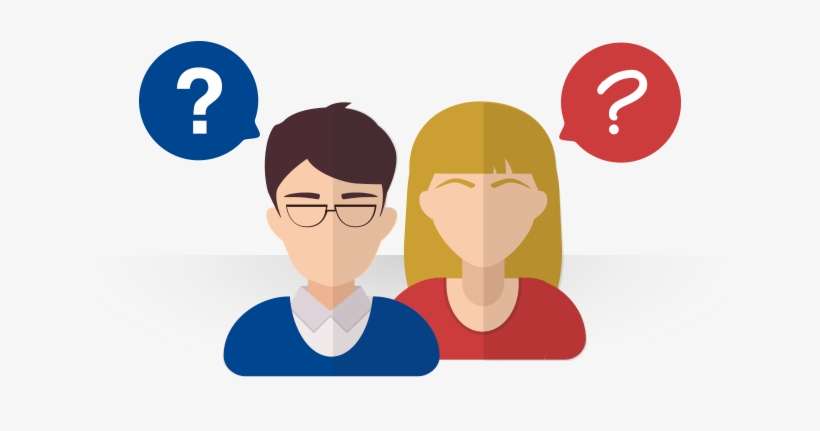 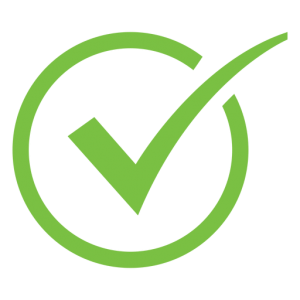 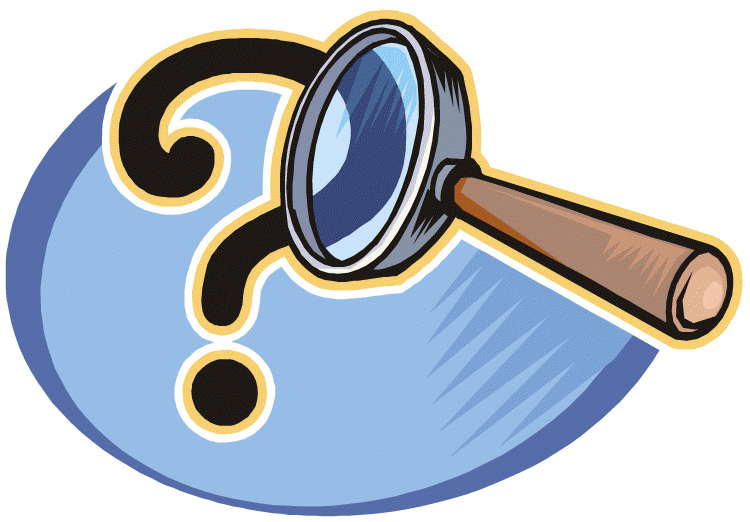 2-misol
shartni qanoatlantirsin.
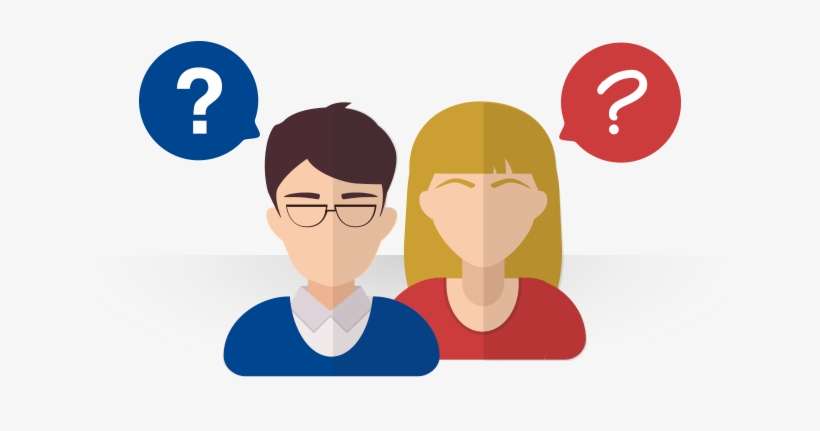 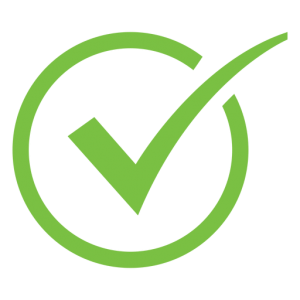 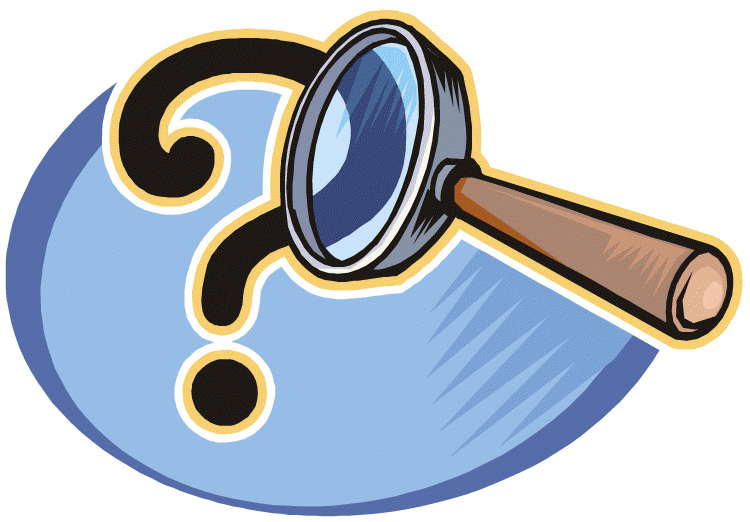 3-misol
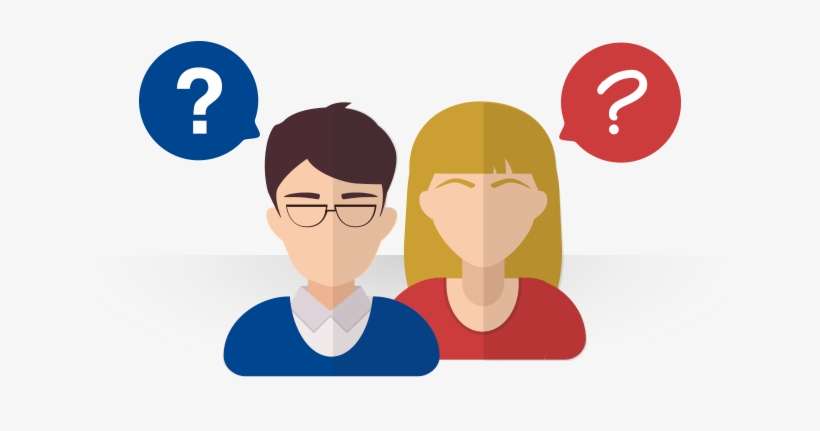 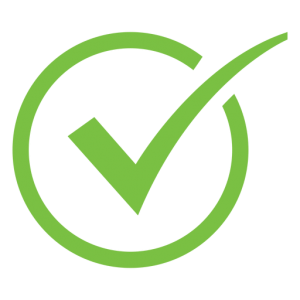 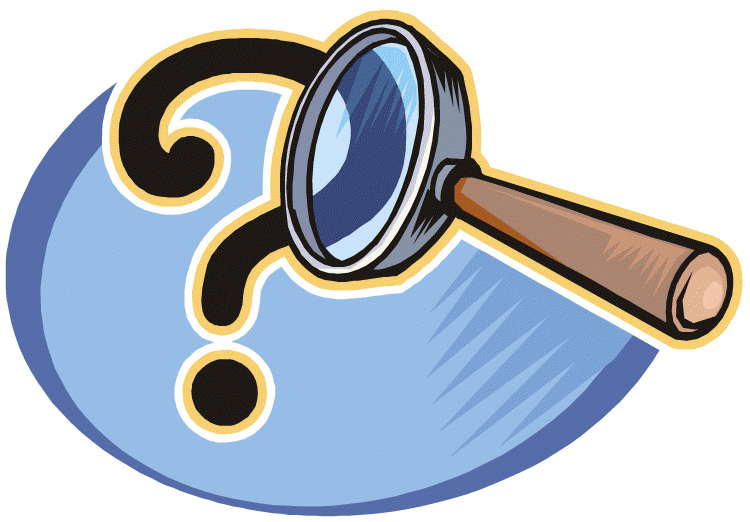 4-misol
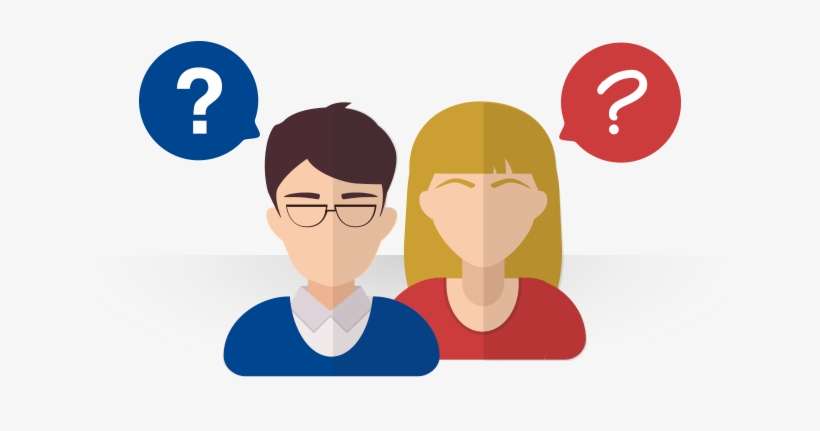 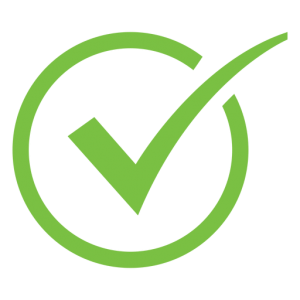 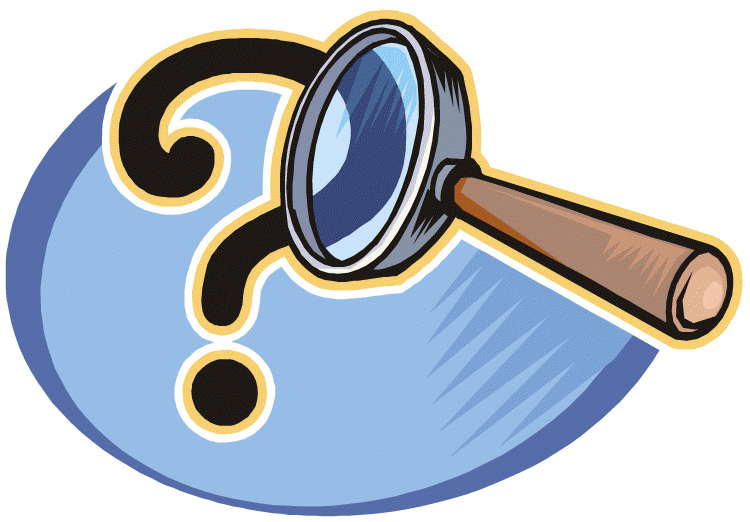 5-misol
tengsizlik bajariladi?
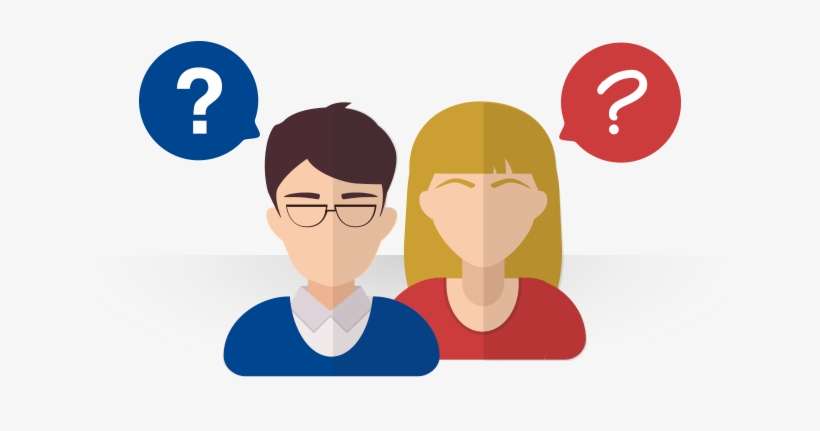 0
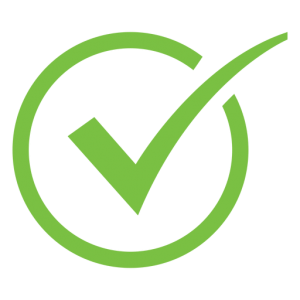 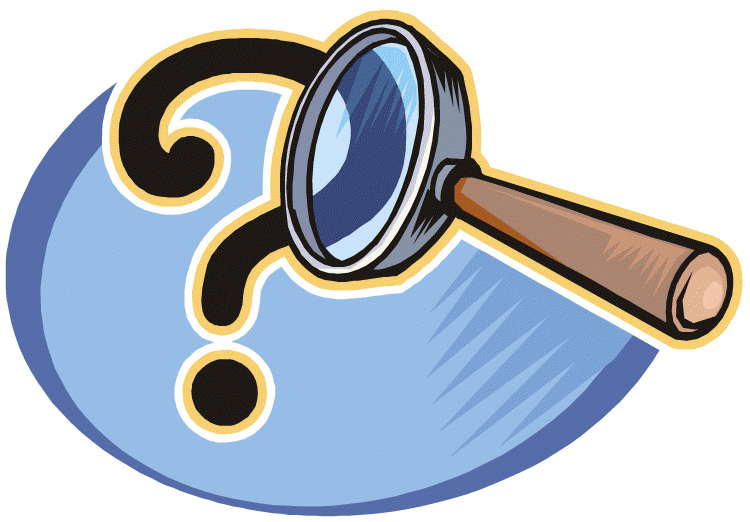 6-misol
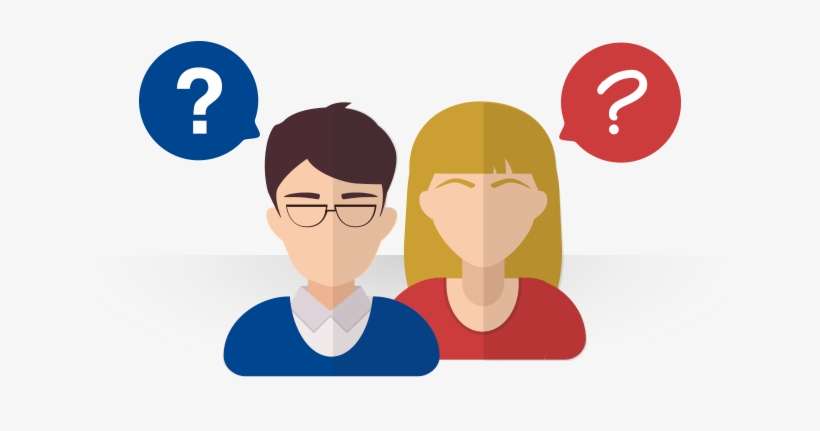 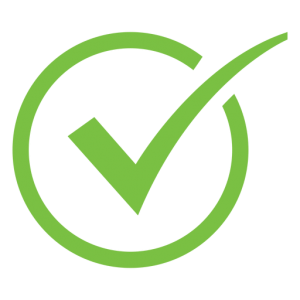 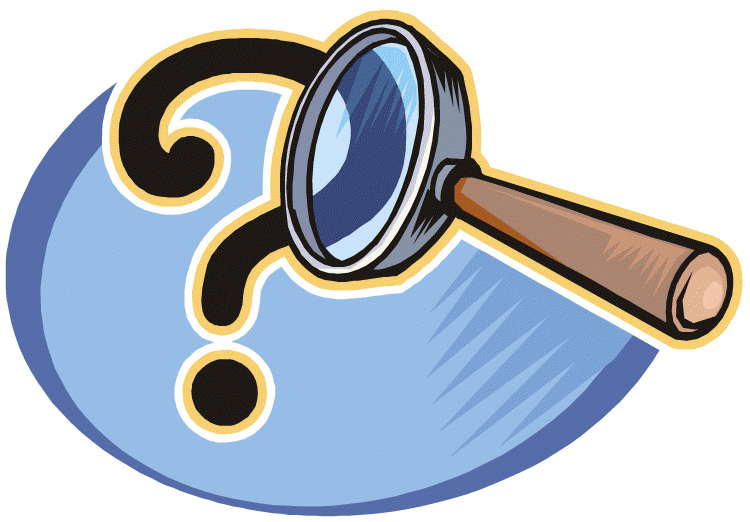 7-misol
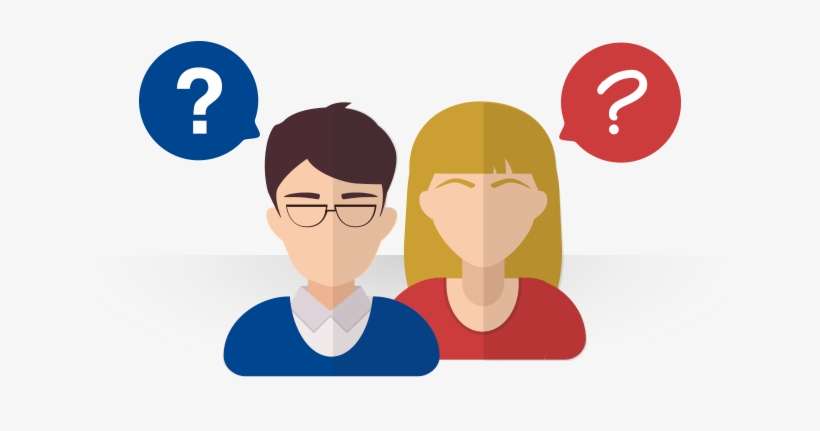 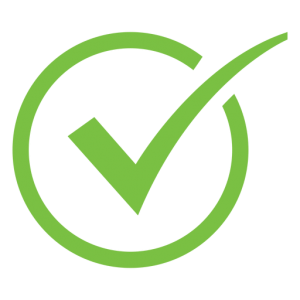 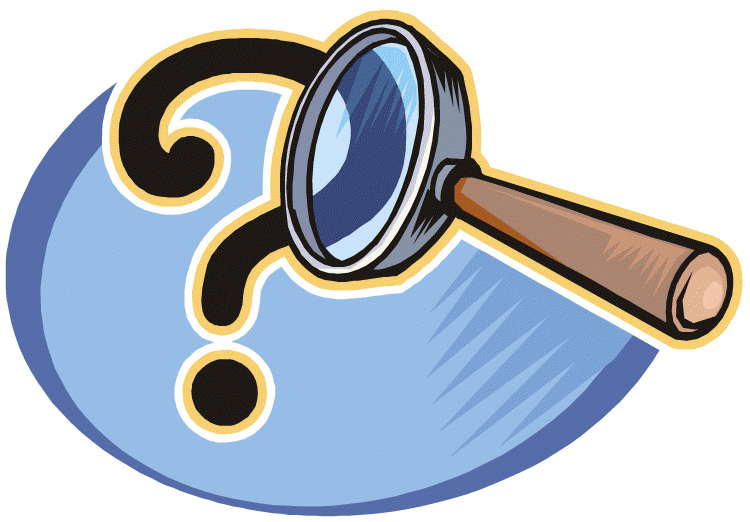 8-misol
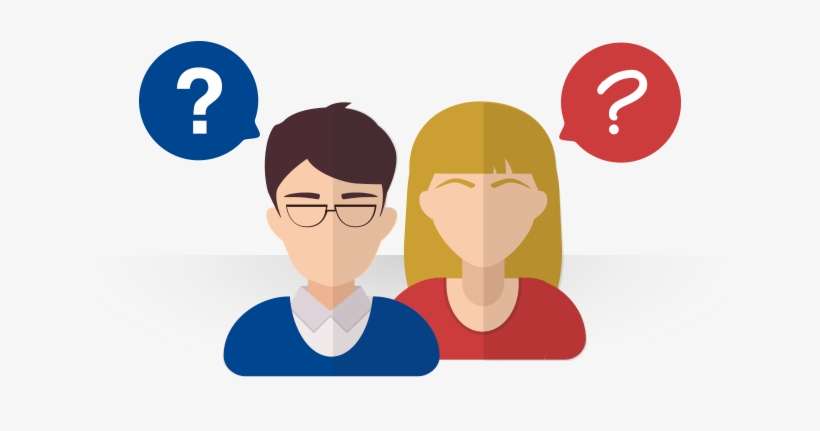 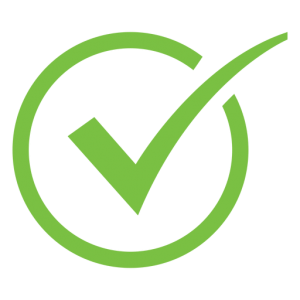 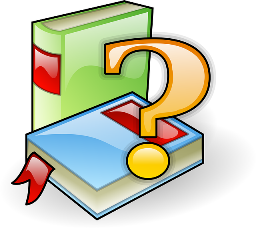 Mustaqil bajarish uchun topshiriqlar
104-sahifa
45 va 46-misollar